СТЕЧАЈНИ ДУЖНИК У ИЗВРШНОМ ПОСТУПКУ И ПОСЛЕДИЦЕ ПРЕТХОДНО ВОЂЕНОГ ИЗВРШНОГ ПОСТУПКА НА СТЕЧАЈНИ ПОСТУПАК И РАЗМАТРАЊЕ ПРИЈАВА ПОТРАЖИВАЊА                              Јавни извршитељ Иван Миловановић
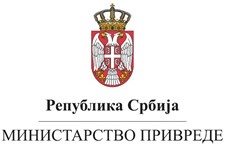 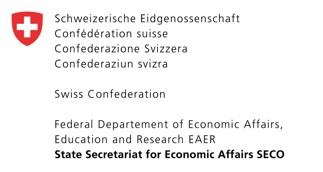 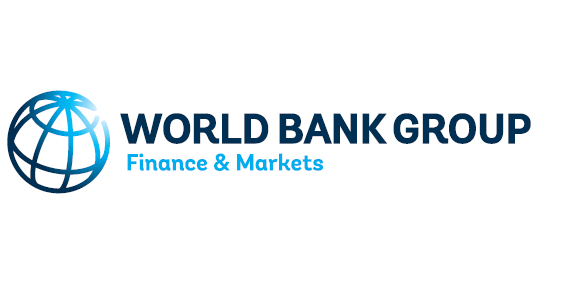 Хотел ,,Стара планина“                     ОСМИ СТРУЧНИ СКУП АГЕНЦИЈЕ ЗА ЛИЦЕНИЦРАЊЕ СТЕЧАЈНИХ УПРАВНИКА                  27.11.2018.-30.11.2018
СТЕЧАЈНИ ДУЖНИК као странка у извршном поступку:

извршни поверилац 
извршни дужник 
треће лице у извршном поступку
СТЕЧАЈНИ ДУЖНИК КАО ИЗВРШНИ ПОВЕРИЛАЦ

Попис потраживања дужника стечајног дужника
Листа дужника стечајног дужника
Анализа наплативости потраживања
Принудна наплата потраживања

Предлог за извршење (на основу извршне или веродостојне исправе)
Решење о извршењу надлежног суда
Спровођење извршења од стране јавног извршитеља
Спровођење извршења од стране јавног извршитеља
Сходно чл. 33 Закона о извршењу и обезбеђењу трошкове извршног поступка и поступка обезбеђења претходно сноси извршни поверилац који је дужан да суду, односно јавном извршитељу предујми трошкове извршног поступка или поступка обезбеђења на начин, у висини и року који они одреде а извршни поступак или поступак обезбеђења се обуставља ако извршни поверелац не положи предујам у року који је одредио суд односно јавни извршитељ.
Предујам за вођење извршног поступка
Јавноизвршитељска тарифа прописује да:
накнаду за рад и наднаду за стварне трошкве јавном извршитељу исплаћује извршни поверилац, 
извршни поверилац  је дужан да у року од 15 дана од дана пријема закључка о предујму, јавном извршитељу уплати предујам, 
поступак извршења се обуставља уколико поверилац не уплати предујам у року одређеном закључком о предујму,
решењем о обустави поступка због неуплаћеног предујма, јавни извршитељ одмерава накнаду за рад коју је извршни поверилац дужан да му плати, 
Јавни извршитељ може донети више закључака о предујму, зависно од промена средстава и предмета извршења или обезбеђења или других оправданих околности.
Мере обезбеђења и поступак по привременим мерама у којима су стечајни дужници тужиоци односно извршни повериоци

У парничном поступку уз тужбу коју подноси стечајни управник или касније у току поступка се подноси и предлог за одређивање привремене мере (у коме је назначена врста привремене мере и њено трајање, средство и предмет којим се она извршава и конкретно одређени и месно надлежни јавни извршитељ који спроводи извршење) који парнични судија усваја.
По доношењу Решења о усвајању привремене мере суд исто доставља јавном извршитељу који решења доставља странкама и даље спроводи извршење.
СТЕЧАЈНИ ДУЖНИК КАО ИЗВРШНИ ДУЖНИК

Стечајни дужник може бити странка у извршном поступку као извршни дужник и то у ситуацијама када се против истог подноси предлог за извршење ради наплате потраживања према стечајном дужнику која се односе на обавезе стечајне масе односно на трошкове стечајног поступка или предлог за извршење у случају укидања мораторијума односно забране извршења у законом прописаним случајевима.
СТЕЧАЈНИ ДУЖНИК КАО ИЗВРШНИ ДУЖНИК
У ситуацијама када се подносе предлози за извршење против стечајног дужника као извршног дужника у пракси су учестали случајеви да извршни дужник не прима пошту што може бити посебан проблем по стечајне управнике у Ив предметима (јер се у том случају достава решења о извршењу на основу веродостојне исправе врши сходно чл. 36 ЗИО преко огласне табле суда уз претходно остављање обавештења и сматра се да је достављање извршено истеком осам дана од дана истицања писмена на огласној табли суда). Уз сво уважавање чињенице да стечајни управници често немају новчаних средстава за ангажовање лица у седишту извршног дужника нити средстава за покриће трошкова који прате коришћење просторија стечајног дужника потребно је скренути пажњу да у тим случајевима стечајни управници могу и требају регистровати у АПР-у одговарајућу адресу за пријем поште (нпр. канцеларија стечајног управника) како би спречили наступање евентуалне штете која може настати по стечајног дужника.
СТЕЧАЈНИ ДУЖНИК КАО ТРЕЋЕ ЛИЦЕ 
У ИЗВРШНОМ ПОСТУПКУ
Стечајни дужник може бити и треће лице у извршном поступку а треће лице означава учесника у поступку који тврди да на предмету извршења има право које спречава извршење. Стечајни дужник као треће лице може поднети приговор сходно чл. 108 ЗИО и тврдити да на предмету извршења има неко право (најчешће право својине) које спречава извршење и путем наведеног приговора захтевати да се извршење утврди недозвољеним на том предмету. Треће лице приговор може поднети до окончања извршног поступка и у приговору је дужно да наведе разлоге за приговор као и да уз приговор приложи исправе којима доказује постојање свога права иначе се приговор одбацује као непотпун, без претходног враћања на допуну.
СТЕЧАЈНИ ДУЖНИК КАО ТРЕЋЕ ЛИЦЕ 
У ИЗВРШНОМ ПОСТУПКУ

У случају да треће лице докаже приговор правноснажном одлуком или јавном или по закону овереном исправом приговор се решењем усваја а извршни поступак се у погледу предмета извршења обуставља уз укидање решења о извршењу и свих спроведених радњи. У осталим случајевима приговор се решењем одбија а треће лице (стечајни дужник) може да у року од 30 дана од дана пријема правноснажног решења о одбијању приговора покрене парнични поступак против извршног дужника ради утврђења да је извршење на предмету недозвољено а покретање парничног поступка не одлаже извршење.
СТЕЧАЈНИ ДУЖНИК КАО ТРЕЋЕ ЛИЦЕ 
У ИЗВРШНОМ ПОСТУПКУ

По тужби ради проглашења извршења недопуштеним, тужилац је увек треће лице које је у извршном поступку поднело приговор (нпр. стечајни дужник) а тужени је увек извршни поверилац по чијем предлогу и у чију корист се води извршни поступак. Поред њега и извршни дужник може бити тужени ако оспорава право трећег лица и тада извршни поверилац и извршни дужник, као туженици, имају положај нужних супарничара.
ПОСЛЕДИЦЕ ПРЕТХОДНО ВОЂЕНОГ ИЗВРШНОГ П0СТУПКА ОДНОСНО ПОСТУПКА ОБЕЗБЕЂЕЊА ПРЕМА СТЕЧАЈНОМ ДУЖНИКУ НА СТЕЧАЈНИ ПОСТУПАК ОДНОСНО НА РАЗМАТРАЊЕ ПРИЈАВА ПОТРАЖИВАЊА У ИСТОМ ОД СТРАНЕ СТЕЧАЈНОГ УПРАВНИКА

Према чл. 111 Закона о стечају повериоци (разлучни и стечајни) пријаве потраживања подносе надлежном суду у писаном облику у законом прописаној садржини а пријаве се могу поднети по истеку рока одређеног решењем стечајног судије, али најкасније у року од 120 дана од дана објављивања огласа у "Службеном гласнику Републике Србије", а све пријаве поднете по истеку рока од 120 дана биће одбачене као неблаговремене.
ПОСЛЕДИЦЕ ПРЕТХОДНО ВОЂЕНОГ ИЗВРШНОГ П0СТУПКА ОДНОСНО ПОСТУПКА ОБЕЗБЕЂЕЊА ПРЕМА СТЕЧАЈНОМ ДУЖНИКУ НА СТЕЧАЈНИ ПОСТУПАК ОДНОСНО НА РАЗМАТРАЊЕ ПРИЈАВА ПОТРАЖИВАЊА У ИСТОМ ОД СТРАНЕ СТЕЧАЈНОГ УПРАВНИКА

Европски суд за људска права у својој пресуди (Представка број 23496/13) проглашава представку допуштеном, налази да подносилац представке заиста није имао обавезу да своје потраживање пријави, такође у стечајном поступку, јер је већ поднео предлог за извршење пресуде надлежном суду и у вези са тим одбацује примедбе Владе и утврђује да је дошло до повреде чл. 6. став 1 Конвенције и члана 1. Протокола број 1 уз Конвенцију,  утврђује да тужена држава исплати подносиоцу представке из сопствених средстава у року од три месеца  износе досуђене судском пресудом донетом у његову корист, после одузимања износа који су можда већ исплаћени по овом основу, утврђује да Тужена држава исплати подносиоцу представке, у истом року, 2.000,00 евра на име нематеријалне штете и трошкова ...
ПОСЛЕДИЦЕ ПРЕТХОДНО ВОЂЕНОГ ИЗВРШНОГ П0СТУПКА ОДНОСНО ПОСТУПКА ОБЕЗБЕЂЕЊА ПРЕМА СТЕЧАЈНОМ ДУЖНИКУ НА СТЕЧАЈНИ ПОСТУПАК ОДНОСНО НА РАЗМАТРАЊЕ ПРИЈАВА ПОТРАЖИВАЊА У ИСТОМ ОД СТРАНЕ СТЕЧАЈНОГ УПРАВНИКА

Неспорно је да се судска пракса у Републици Србији заснива на одредбама Закону о стечају што значи да је рок за пријаву потраживања преклузиван за све повериоце (како разлучне тако и стечајне) па и за повериоце који су водили извршни поступак према стечајом дужнику пре отварања стечаја али и да овакво законско решење односно одредбе Закона о стечају и на основу истих формирана судска пракса и даље поступање по истима могу довести до повреде Европских стандарда односно чл. 6 ЕВРОПСКЕ КОНВЕНЦИЈЕ за заштиту људских права и основних слобода који регулиште право на правично суђење и даље усвајања представки против Републике Србије на наведени начин.